Measurement-Augmented Spectrum Databases for White Space Spectrum
Ayon Chakraborty and Samir R. Das
Stony Brook University
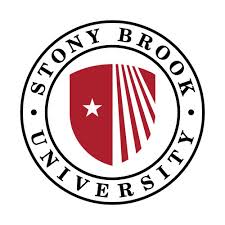 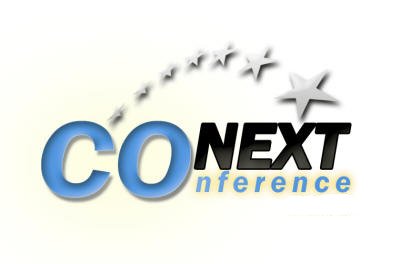 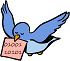 1
WINGS Lab
TV White Space Primer
White Space
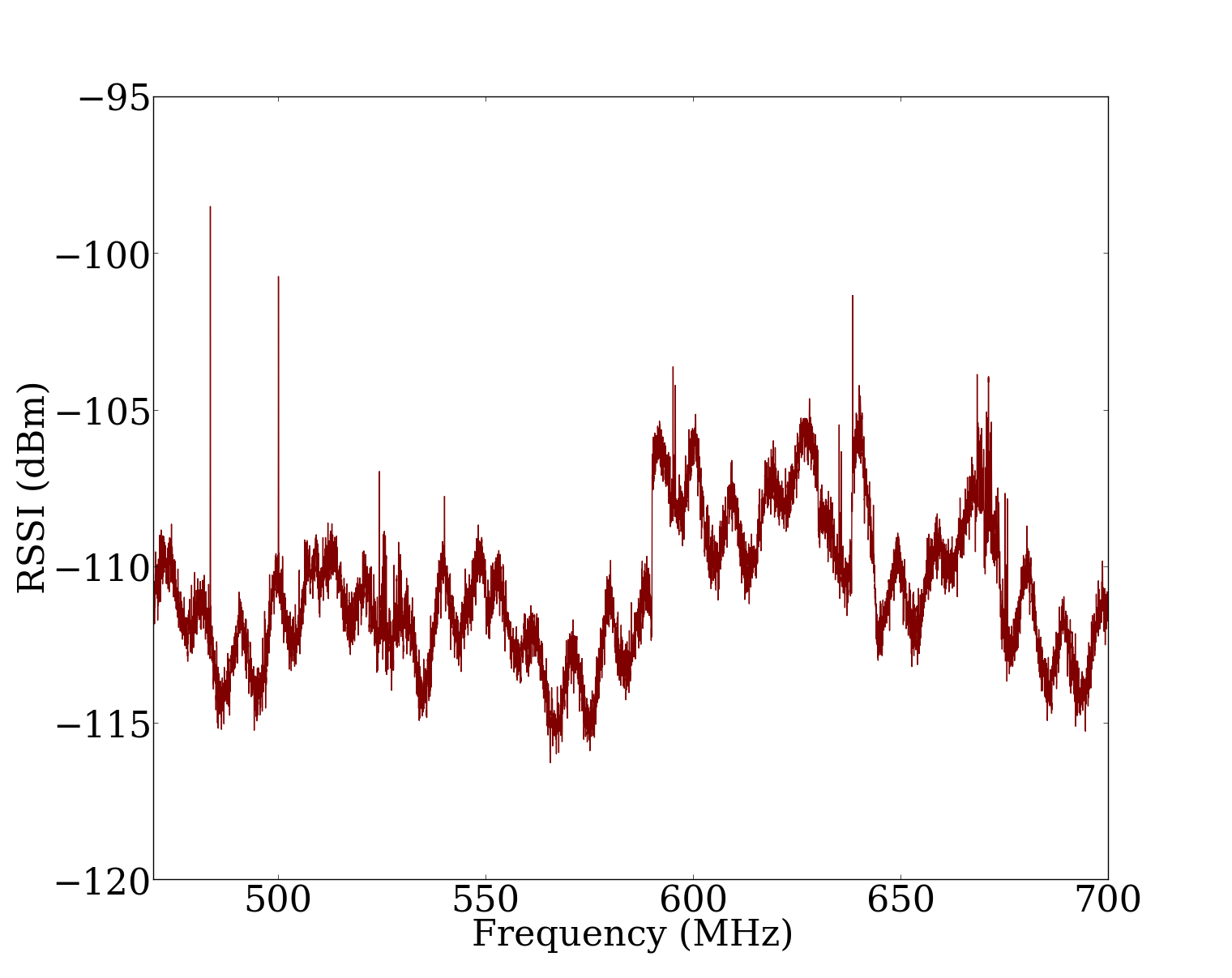 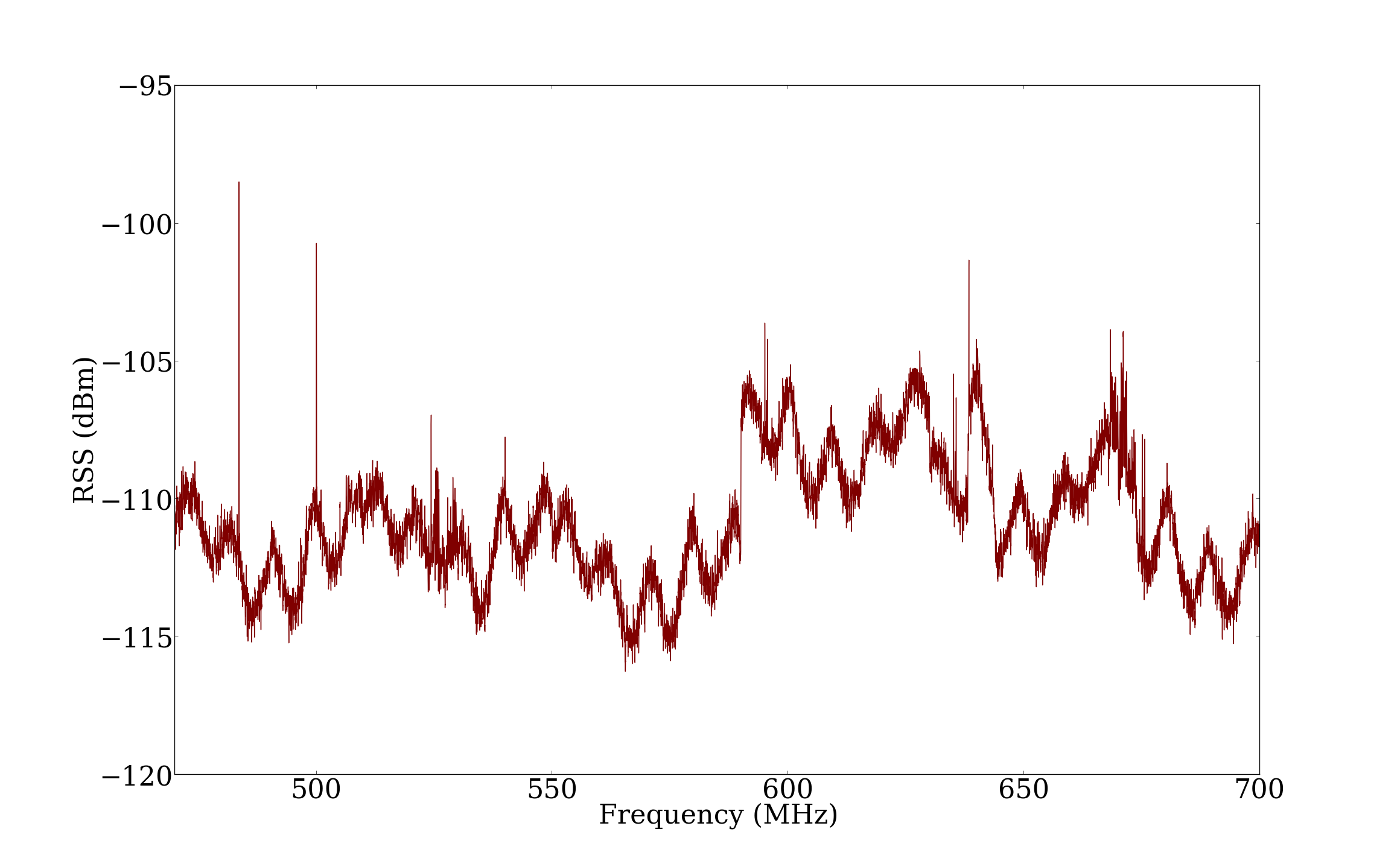 RSS Threshold
6MHz channels
FCC opened up this spectrum band for unlicensed use in 2008.
Snapshot of the TV Spectrum in Stony Brook, New York.
2
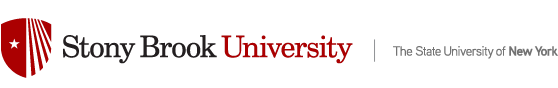 WINGS Lab
TVWS Availability as a Service
Location: (X,Y)
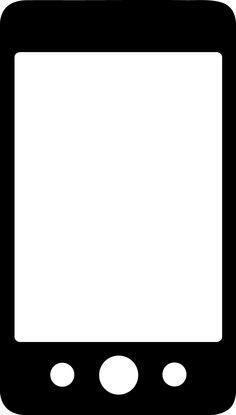 Secondary
User
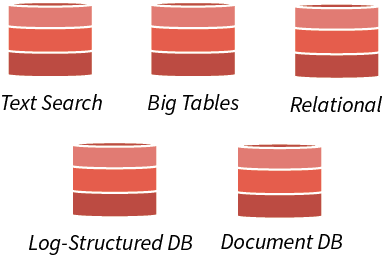 TVWS 
Database
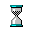 Estimated WS channels: [23, 34, 41]
Some official TVWS database vendors in the United States:
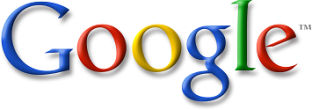 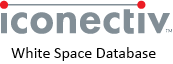 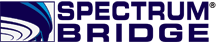 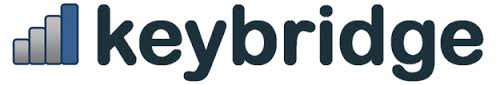 3
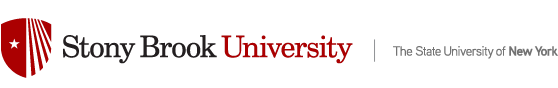 WINGS Lab
Current Databases are Erroneous
Location: (X,Y)
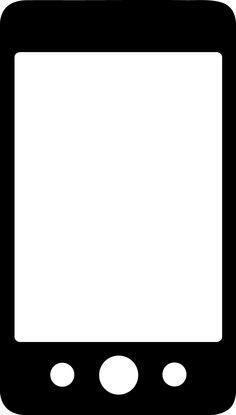 Secondary
User
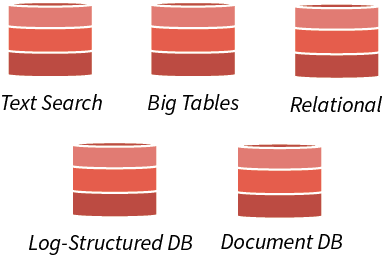 TVWS 
Database
Estimated WS channels: [23, 34, 41]
Revealed by spectrum sensing at (X,Y)
Ground Truth WS channels: [34, 41, 29, 43]
False Positives
False Negatives
4
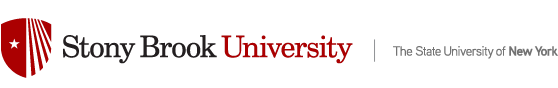 WINGS Lab
≈75% of Available WS is Lost!
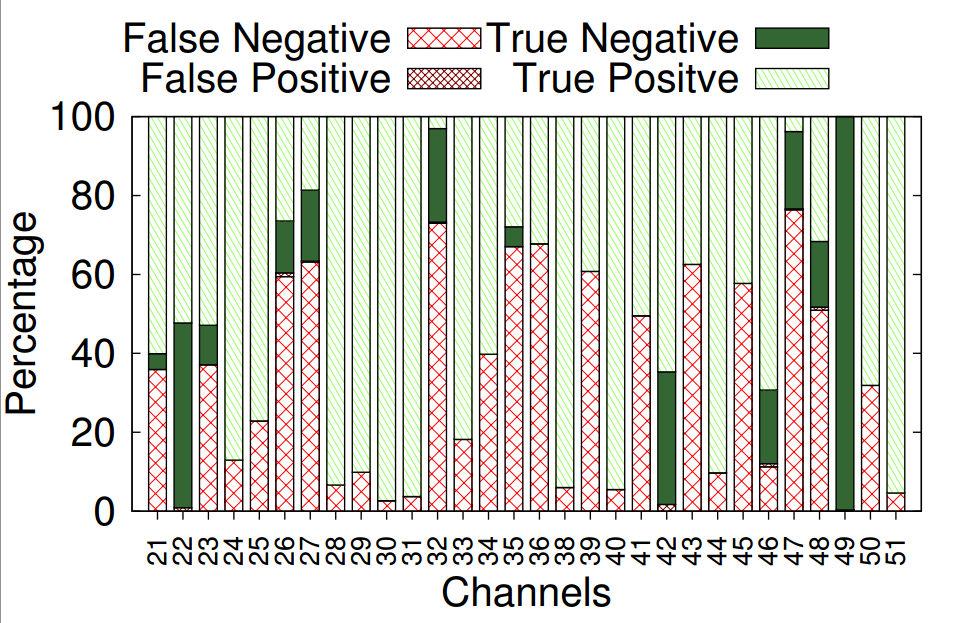 5
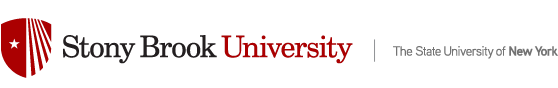 WINGS Lab
Cause: Poor propagation models
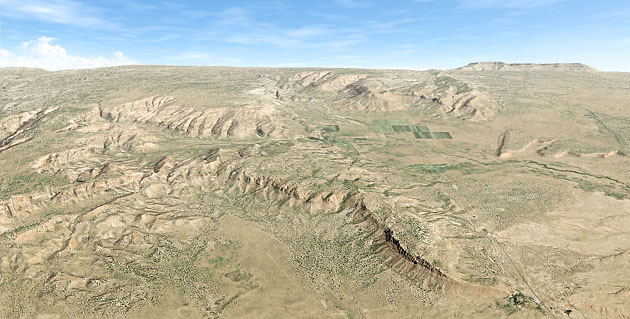 Real Protection Contour
(or service area)
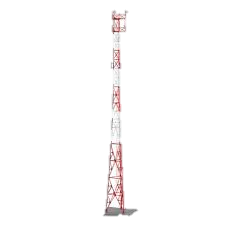 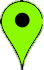 Secondary User
Lost white spaces translates to wasted bit capacity
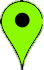 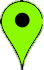 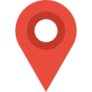 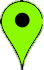 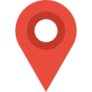 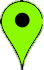 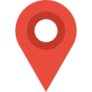 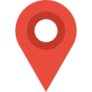 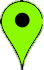 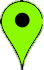 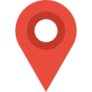 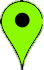 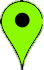 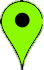 Estimated Protection Contour
(by TVWS Databases)
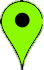 6
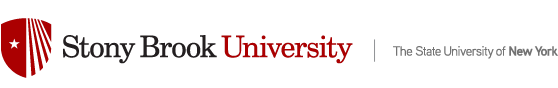 WINGS Lab
Fixing Errors – Intuition
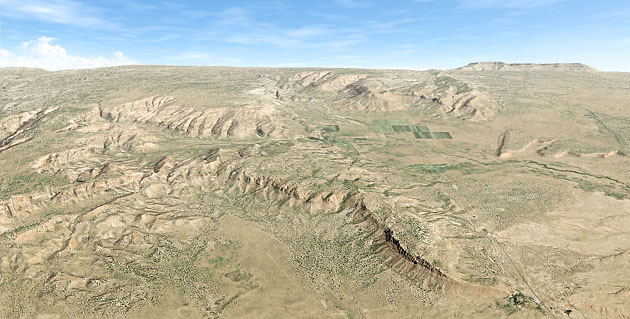 Identify regions where database is prone to make more errors.
Use DB propagation model estimates
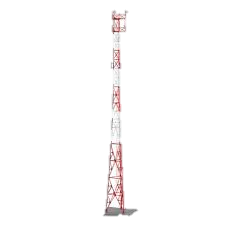 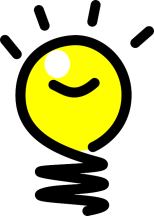 Do actual measurements
Interpolate rest of the locations
7
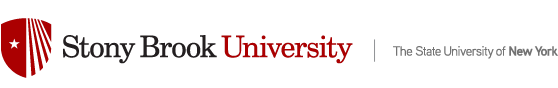 WINGS Lab
The Classifier
<geo-spatial features><label>
<geo-spatial features><label>
<geo-spatial features><label>
<geo-spatial features><label>
Training data
<geo-spatial features><label>
Classifier Model
<geo-spatial features>
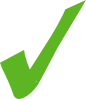 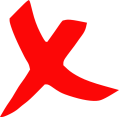 True +ve/-ve
A Decision Tree Classifier works best for our system.
False +ve/-ve
Use TVWS DB
Use Measurement
8
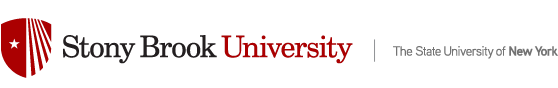 WINGS Lab
Geo-spatial Features
1. Line-of-Sight Obstruction Length
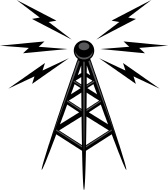 (NASA SRTM Terrain Data)
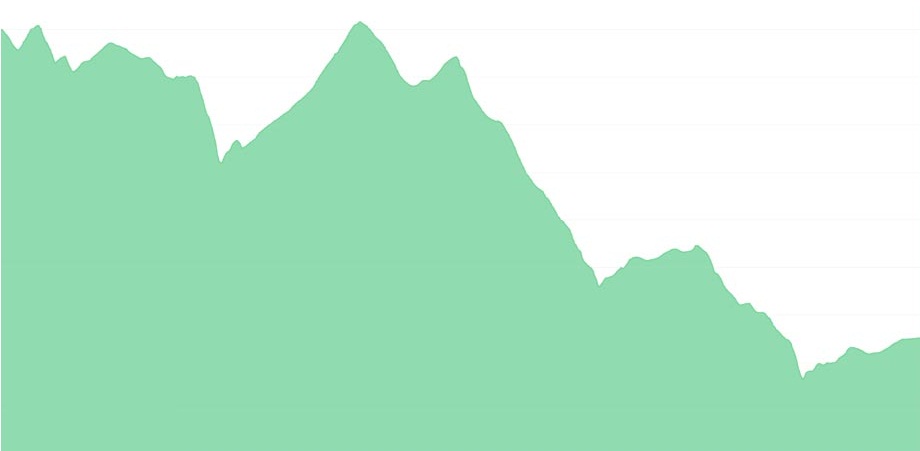 Transmitter location
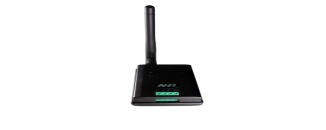 Receiver location
9
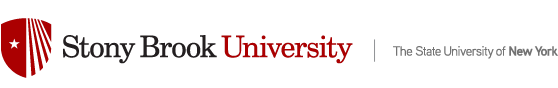 WINGS Lab
Geo-spatial Features
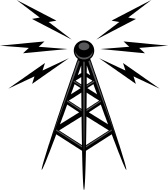 2. Estimated Power
(From TVWS DB using propagation models)
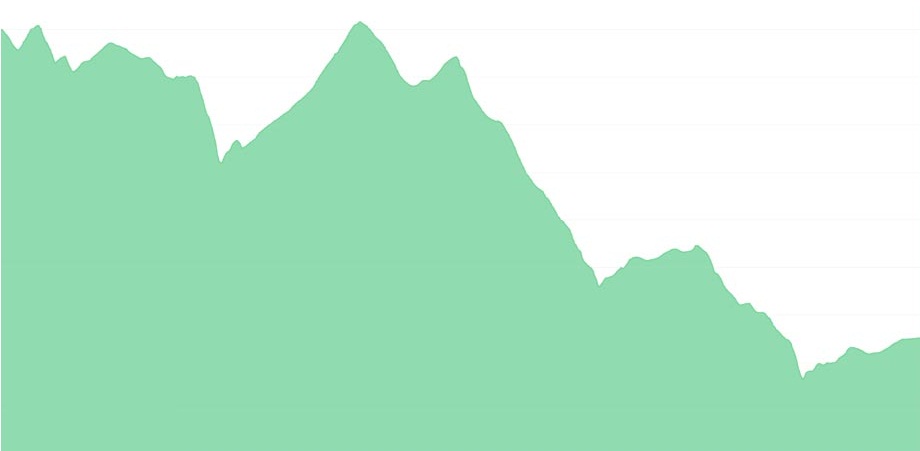 Transmitter location
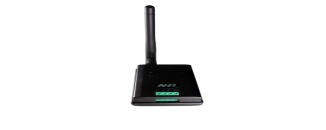 Receiver location
10
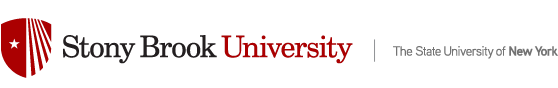 WINGS Lab
Geo-spatial Features
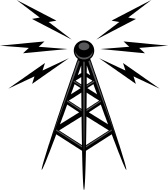 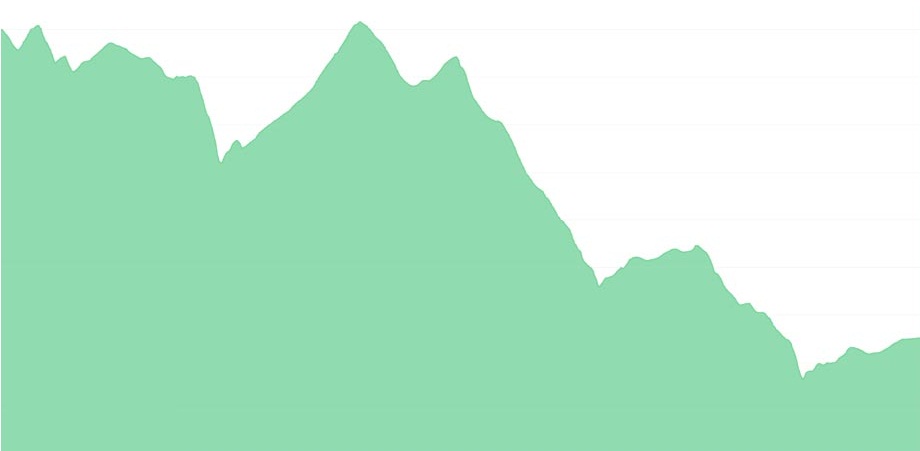 Transmitter location
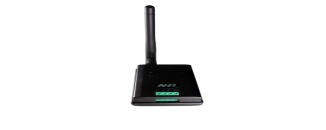 Receiver location
3. Distance from Transmitter
11
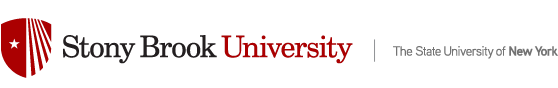 WINGS Lab
Classifier Label
Location: X,Y
Estimated WS Availability
Ground Truth WS Availability
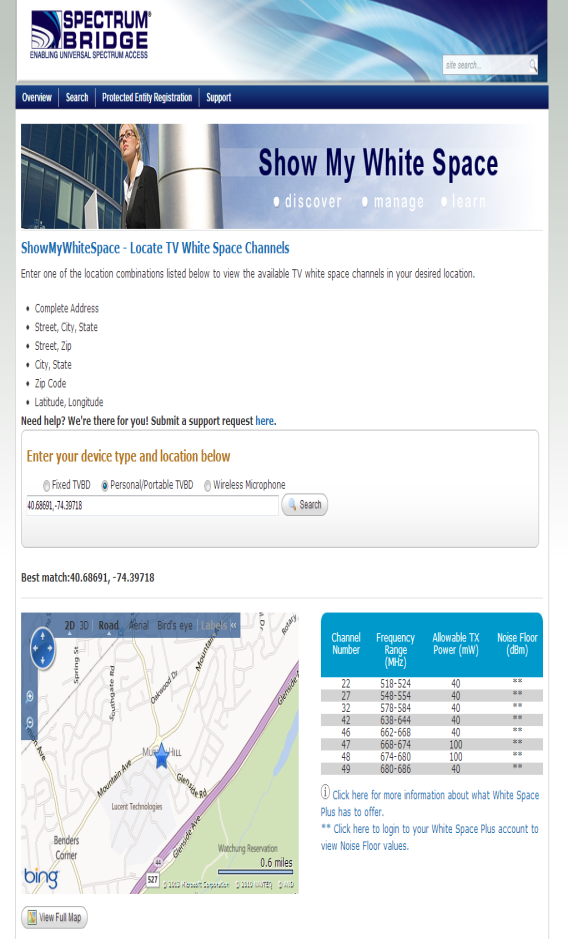 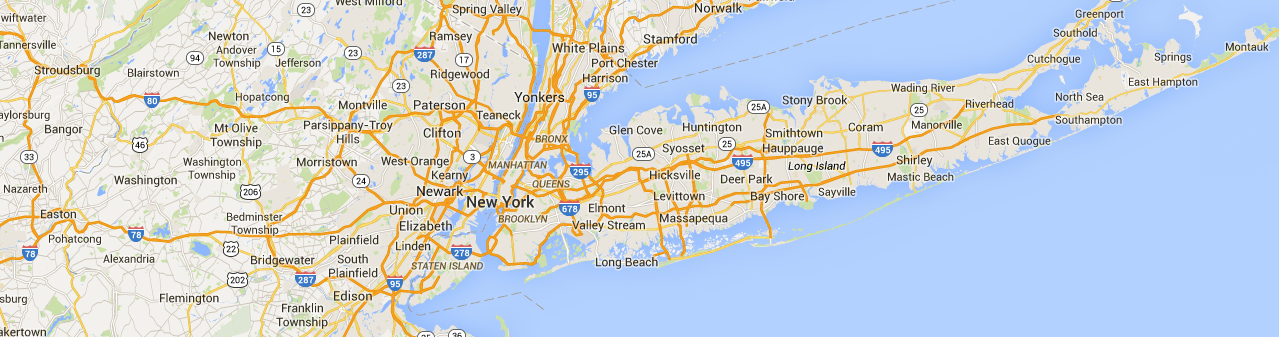 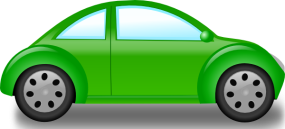 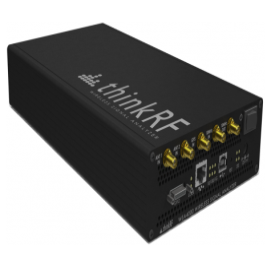 Obtained from Spectrum Bridge TVWS Database
Measurements using ThinkRF spectrum sensor
Match?
True +ve/-ve
False +ve/-ve
12
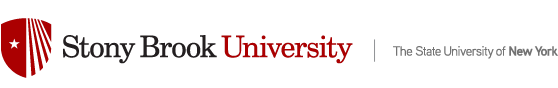 WINGS Lab
Collecting Ground Truth Data
30 DTV channels, 150K+ data points obtained spread across 5K+ locations.
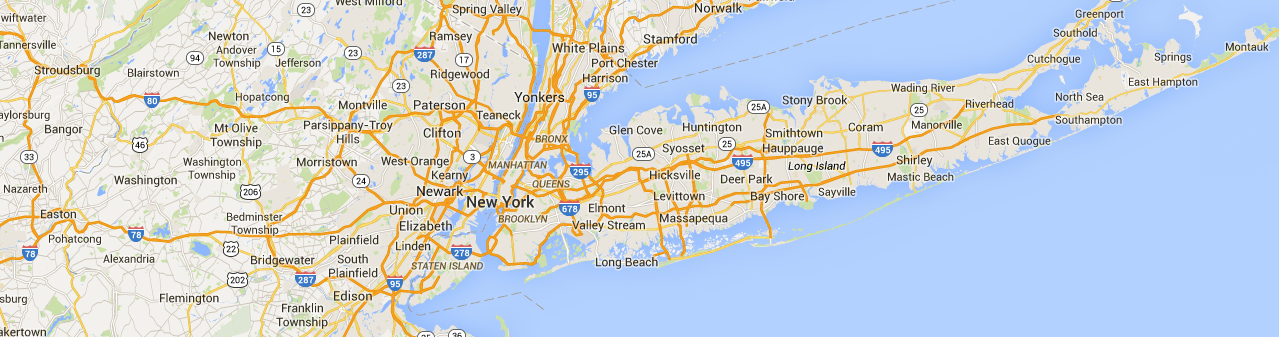 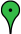 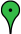 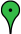 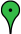 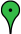 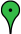 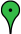 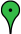 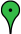 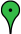 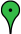 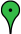 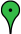 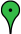 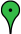 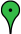 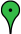 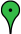 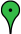 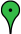 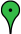 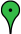 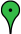 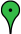 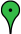 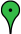 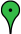 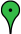 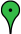 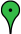 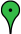 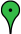 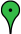 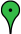 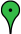 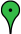 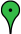 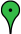 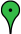 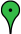 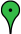 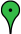 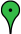 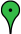 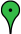 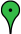 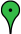 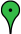 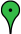 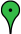 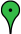 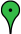 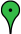 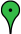 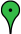 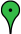 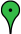 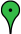 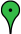 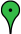 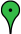 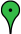 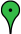 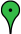 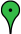 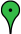 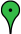 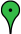 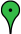 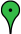 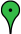 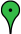 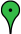 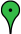 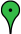 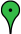 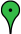 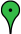 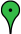 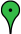 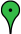 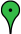 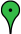 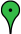 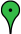 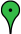 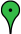 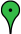 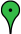 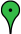 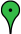 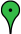 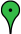 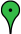 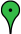 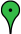 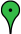 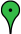 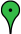 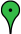 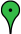 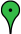 East New Jersey area (approx  250 sq. Km)
Suffolk and Nassau counties, Long Island (approx 150 sq. Km)
13
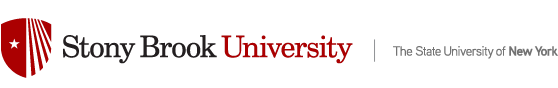 WINGS Lab
Performance of the Classifier
With ≈10% training data classifier accuracy is ≈80%
The classifier based in a different geographical region performs only incrementally worse than that based in the same region.
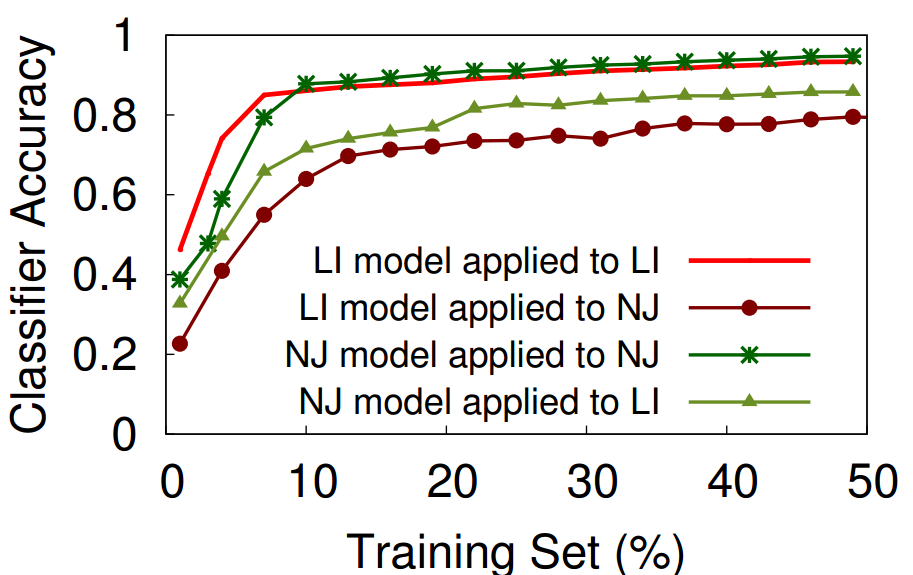 14
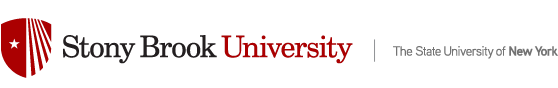 WINGS Lab
Effort vs. Accuracy
100%
Exhaustive
Measurement
Opportunistic Measurement
HotNets’13
Mobicom’14
(This work)
Dense Measurement
Prediction Accuracy
Longley-Rice
FCC F-Curve
Model Based
0%
Low
High
Measurement Effort
15
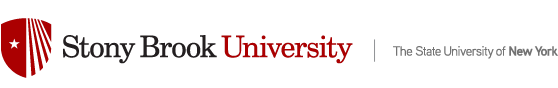 WINGS Lab
Performance
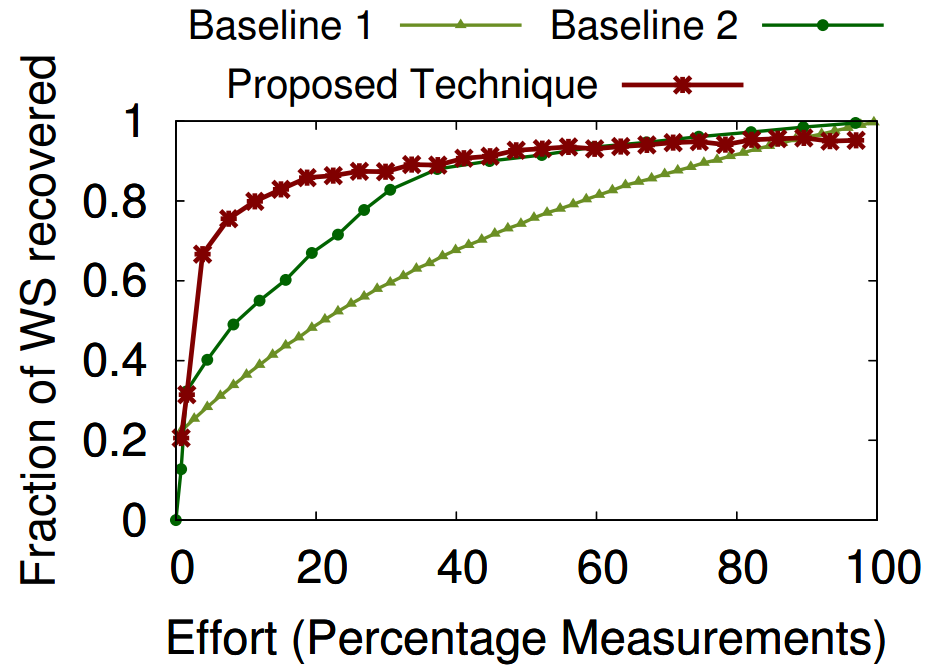 Measure Random points + interpolate in rest
Measure Random points + TVWS in rest
16
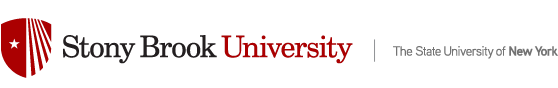 WINGS Lab
The Big Picture
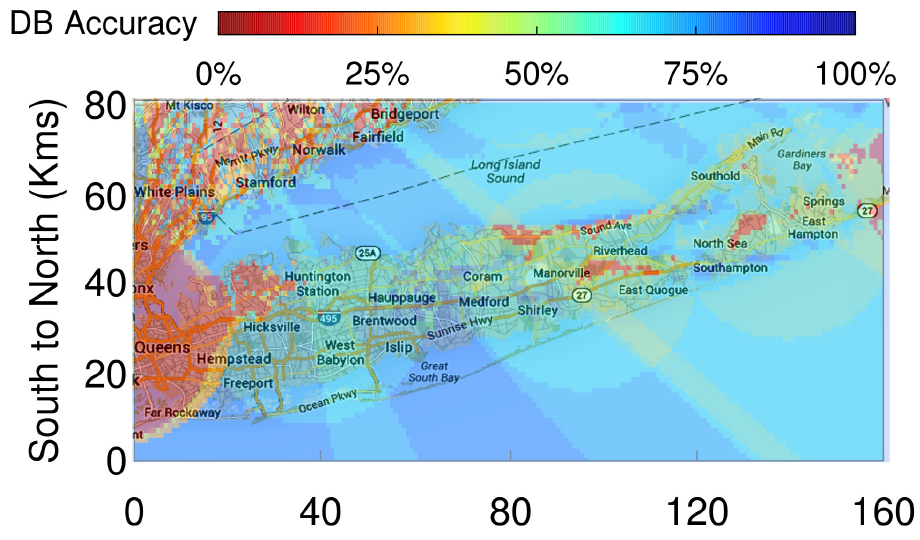 More patchy
DB grossly erroneous
DB grossly ok
17
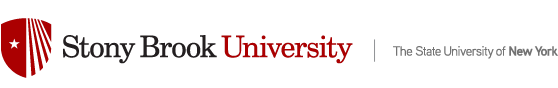 WINGS Lab
Summary
TVWS databases produce erroneous estimates leading to significant loss of usable WS spectrum.
Direct spectrum measurements can remedy this problem but requires significant effort.
We developed a classifier approach that reduces this effort by using measurements only in regions where the databases are likely to be inaccurate. 
Overall, significant improvement in accuracy with only modest measurement effort.
18
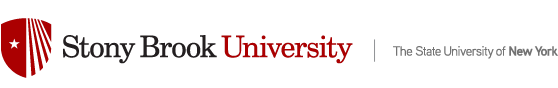 WINGS Lab
EOF
19
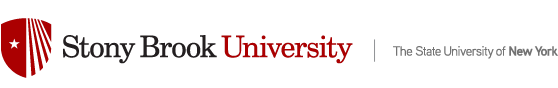 WINGS Lab
Demand vs. Availability
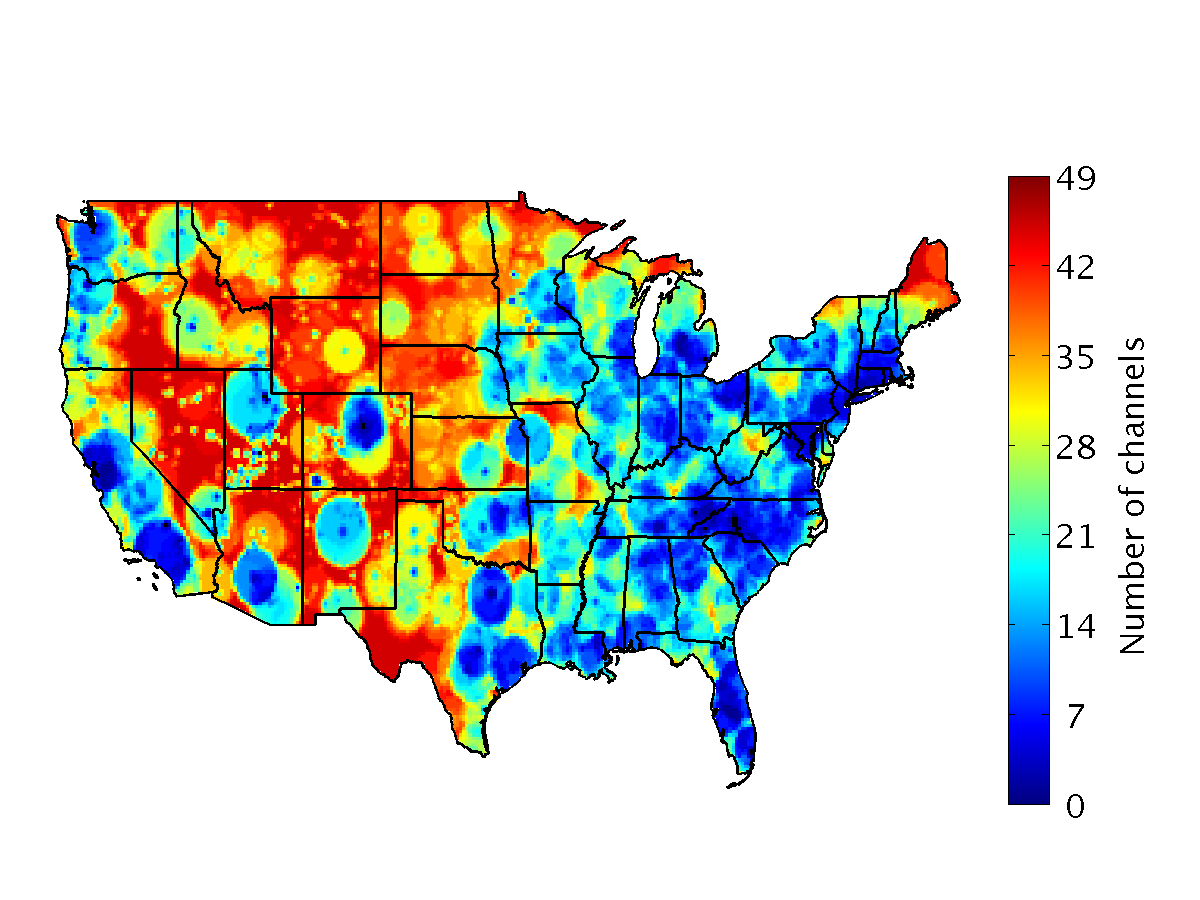 Chicago (3)
Seattle(4)
New York  City (1)
Philadelphia (2)
San Francisco(3)
Houston (3)
Los Angeles (0)
Atlanta (5)
Big population hubs are scarce in white space availability where spectrum demands are the highest.
Map from “How much white space is there?” (Anant Sahai et. al.)
Availability data from Spectrum Bridge
20
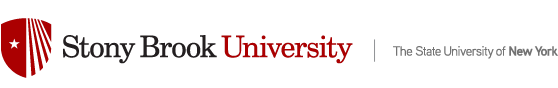 WINGS Lab